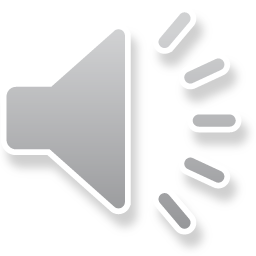 Азаматсыңар!
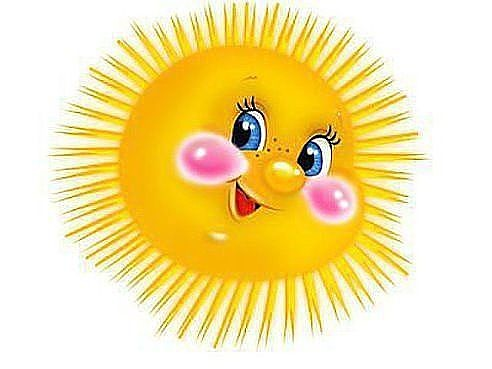 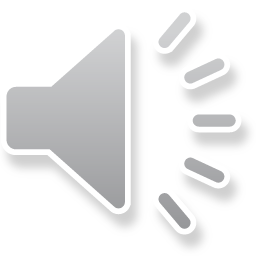 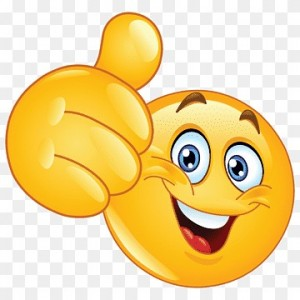 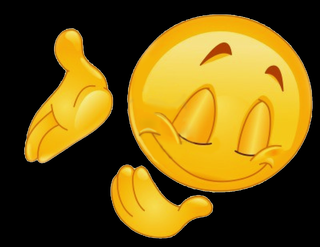 Сабактын темасы:
Менин шаарым
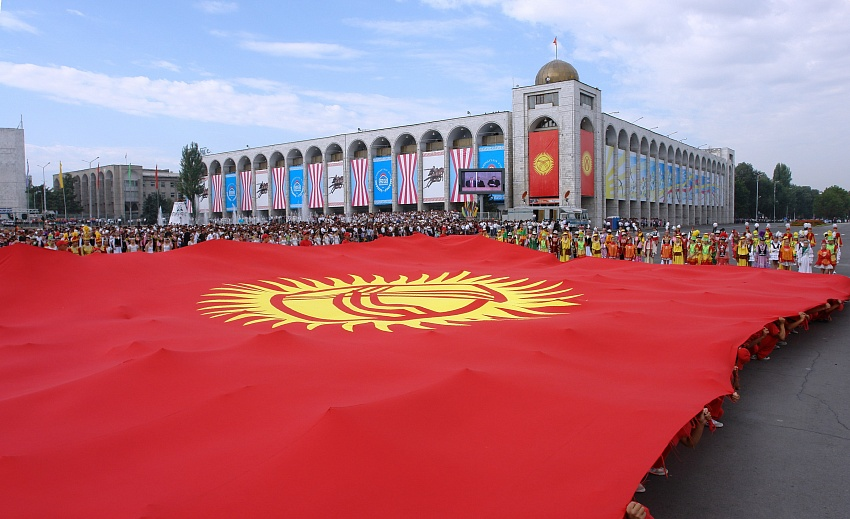 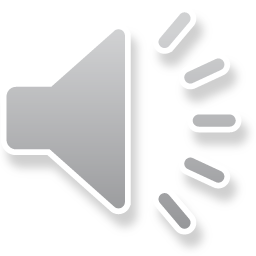 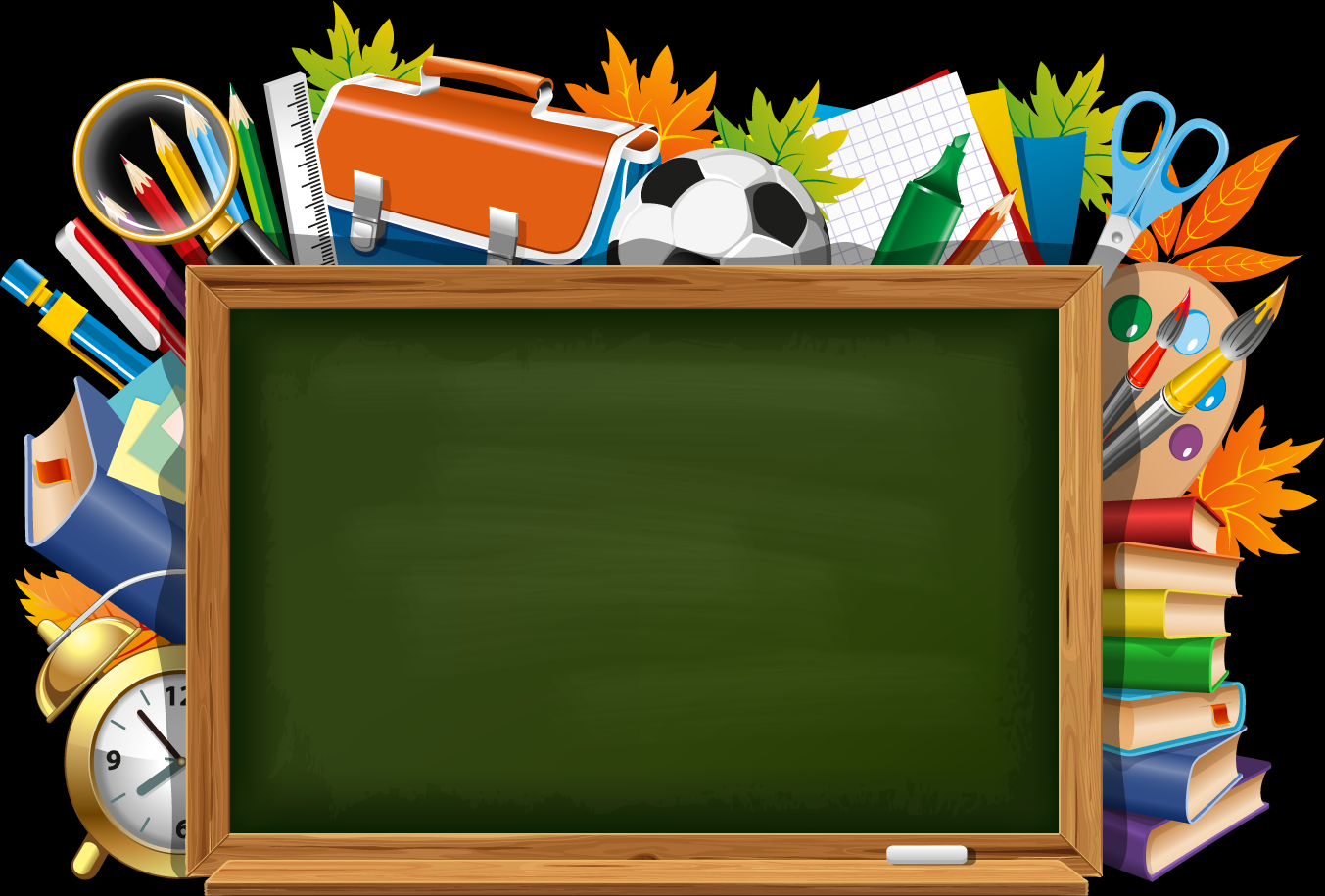 Онунчу март
Класс иши
Менин шаарым
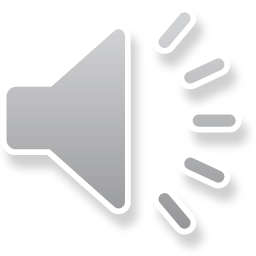 Сабактын максаттары:
Бишкек шаары тууралуу маалымат алабыз
Жаңы сөздөр менен таанышабыз
Кайда?- деген суроого жооп бергенди үйрөнөбүз
Тапшырманы жазабыз, окуйбуз
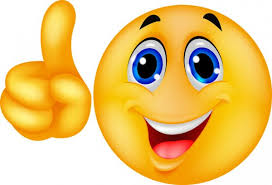 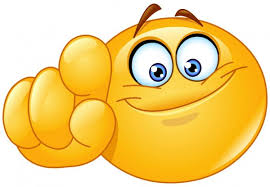 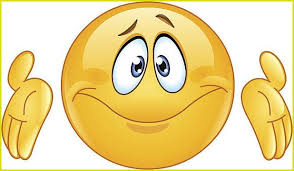 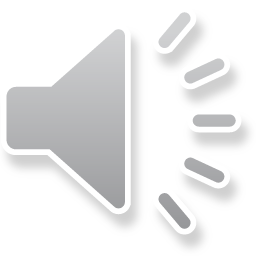 Үйгө берилген тапшырманы текшерели балдар: 
Өткөн сабакта биз силер Ата-Мекеним деген теманы өткөнбүз! Кана китептеги үлгүдөй кылып, диалог түзөбүз.
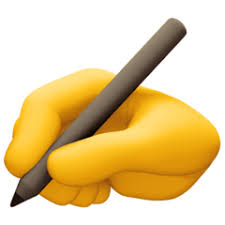 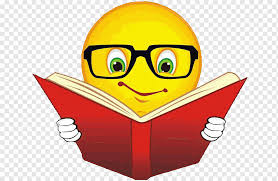 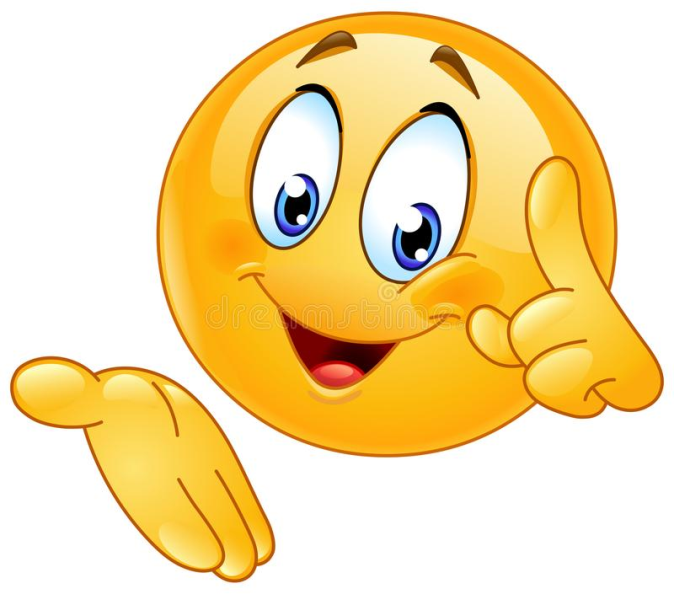 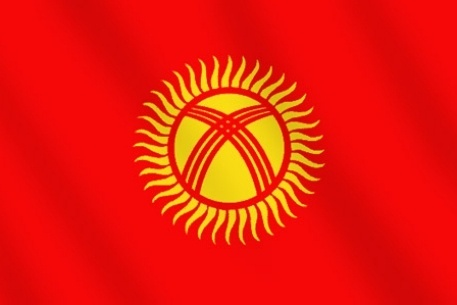 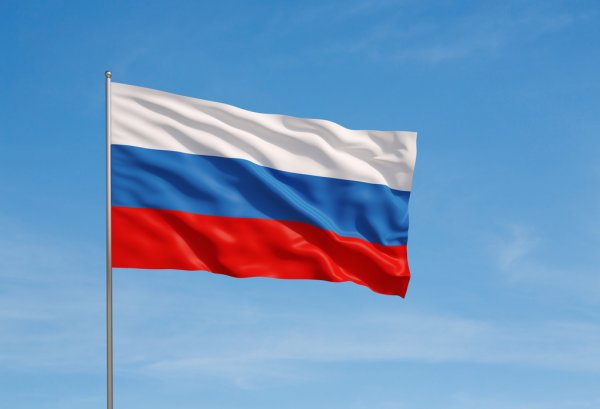 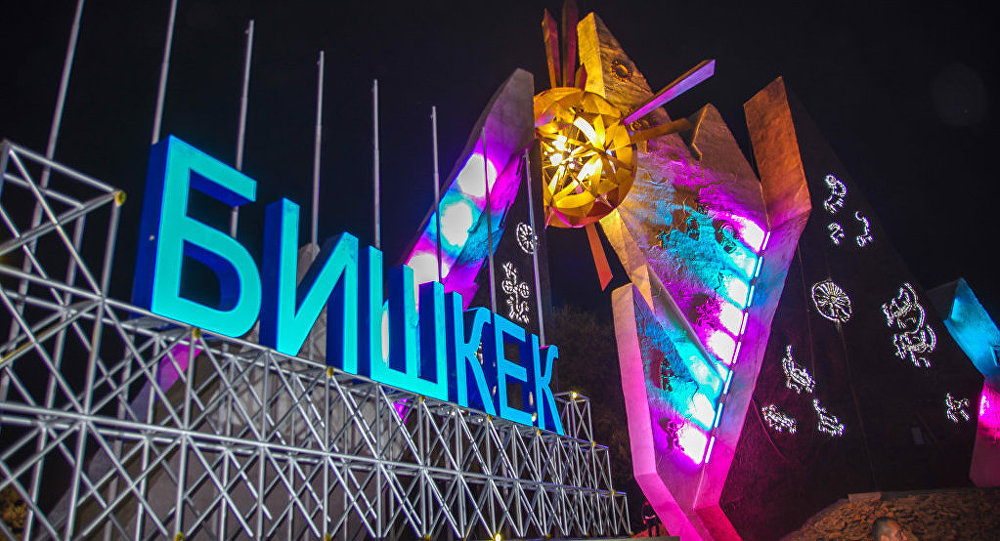 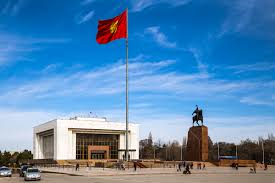 Шаар - город
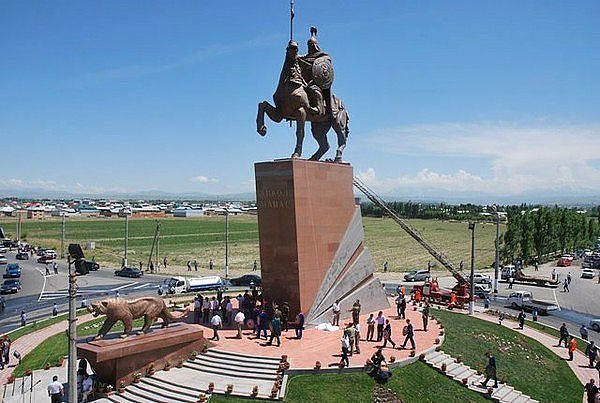 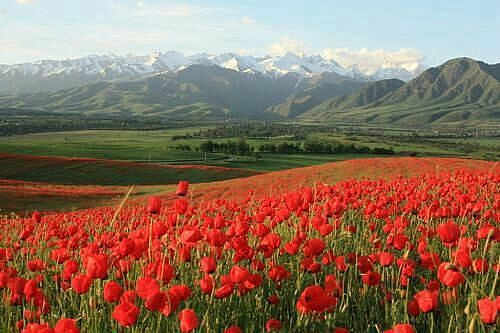 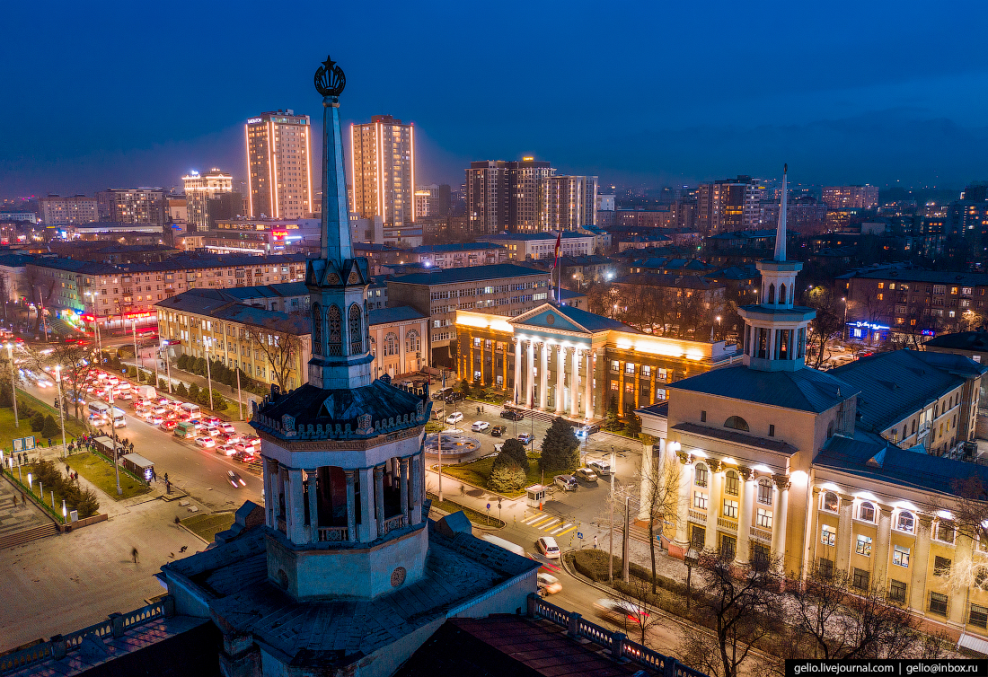 Кооз - красиво
БИШКЕК
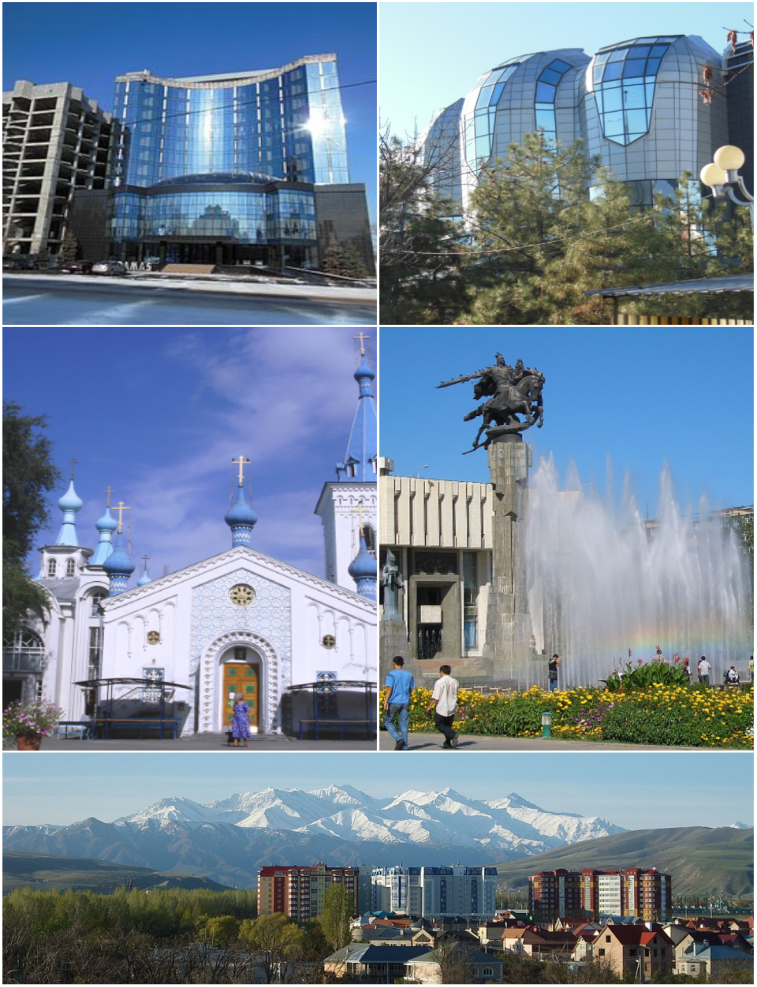 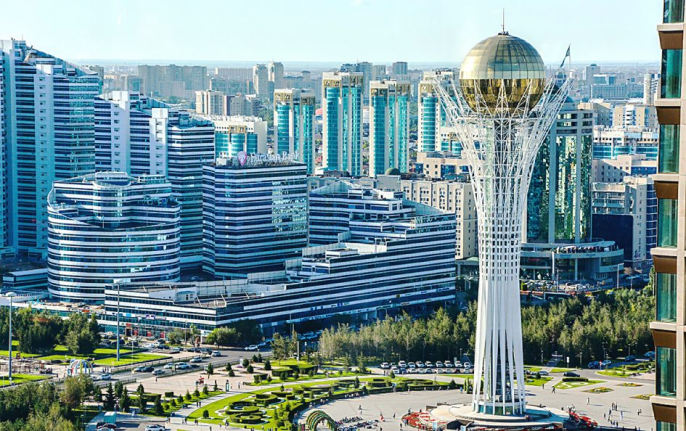 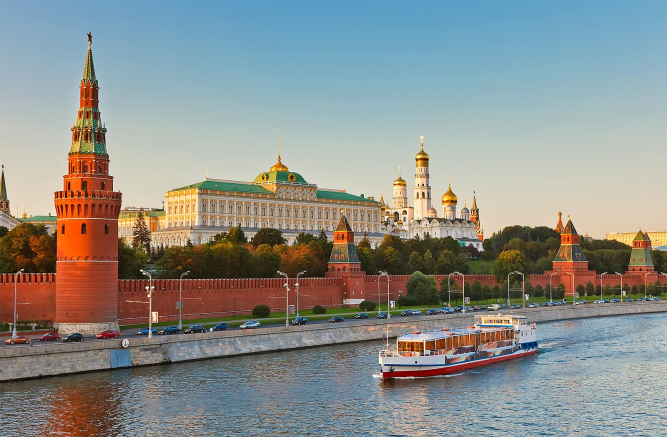 АСТАНА
МОСКВА
БОРбор - столица
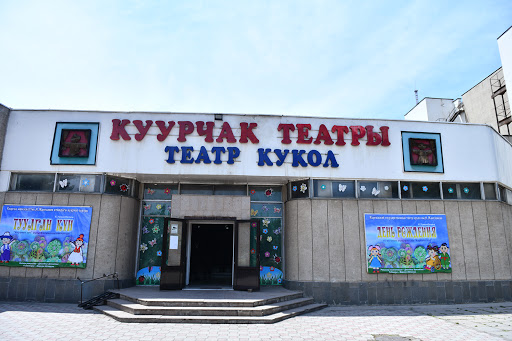 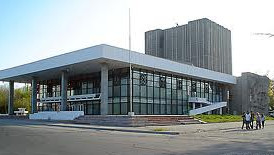 Кыргыз драмтеатры
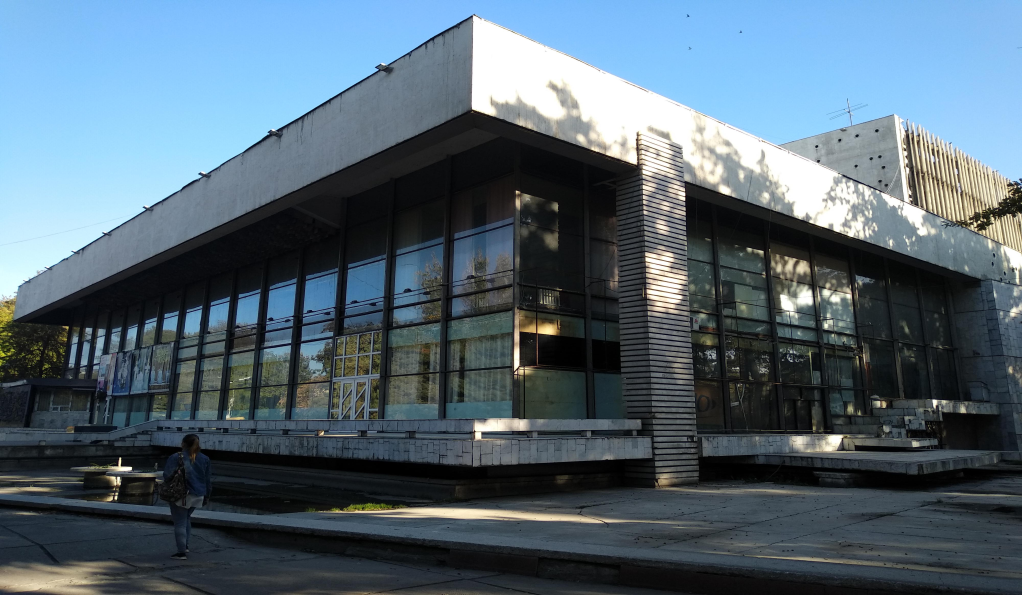 Театр
Орус драмтеатры
Текст менен таанышабыз:
Бишкек шаары
Бул – Бишкек шаары. Ал кооз, таза жана чоң шаар. Бишкекте кинотеатрлар, театрлар, музейлер бар.
Бишкек – Кыргызстандын борбору.
Келгиле балдар бой жазып алалы!
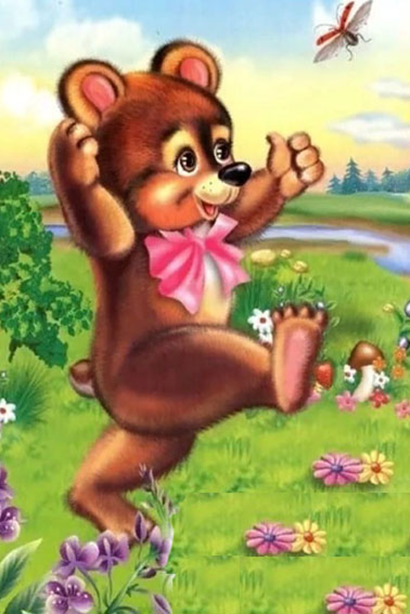 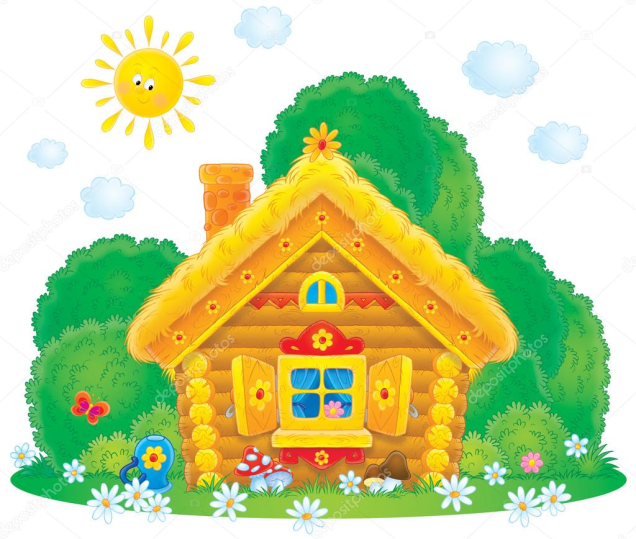 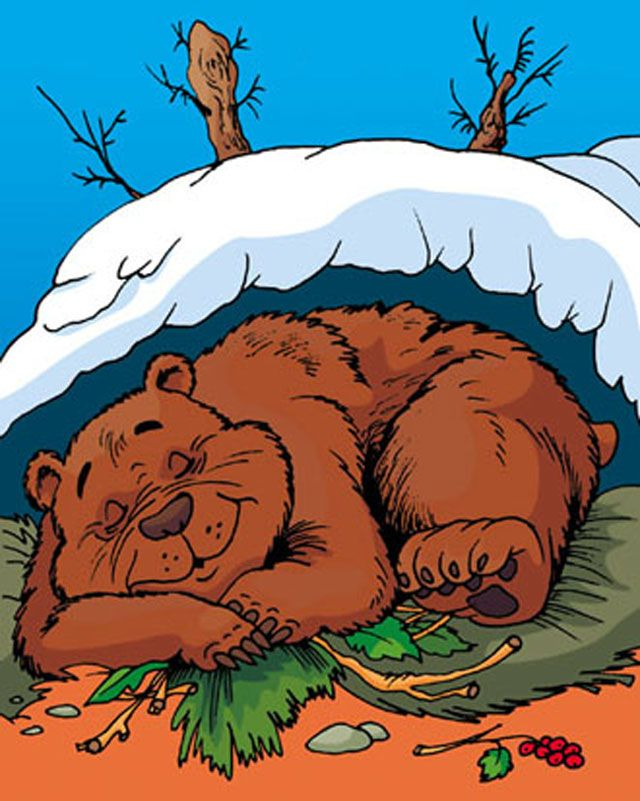 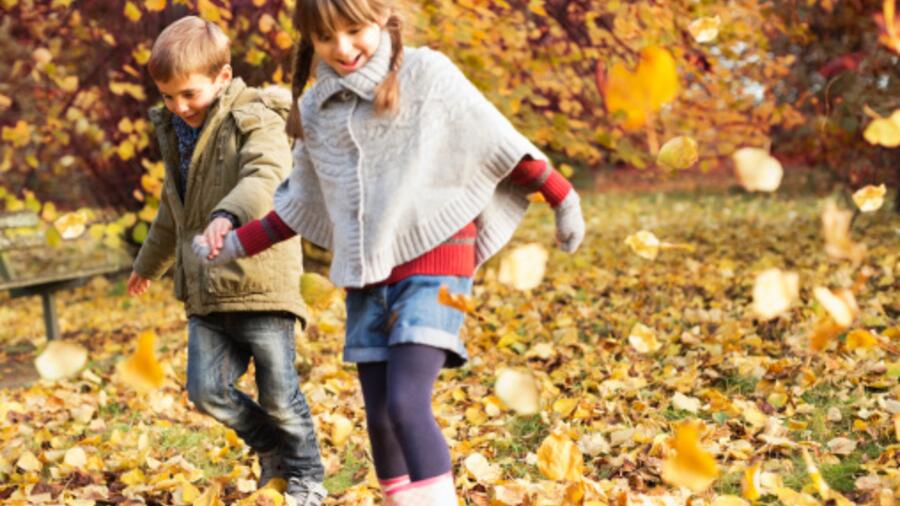 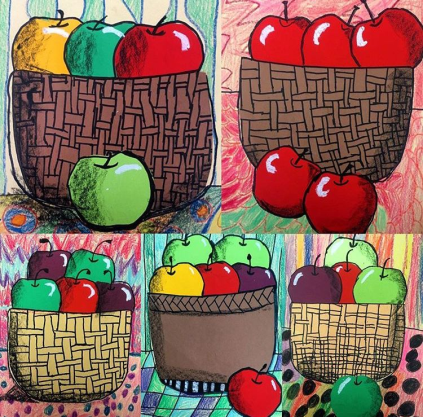 Кайда?
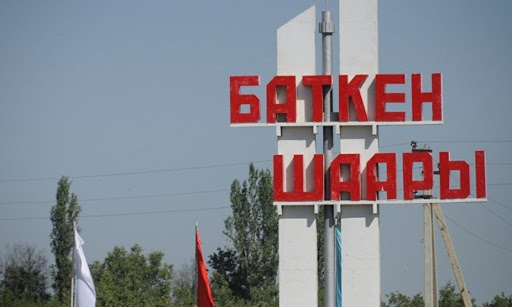 ДА- 
мүчөсү
Баткен + ДА= БАТКЕНДЕ
Кайда?
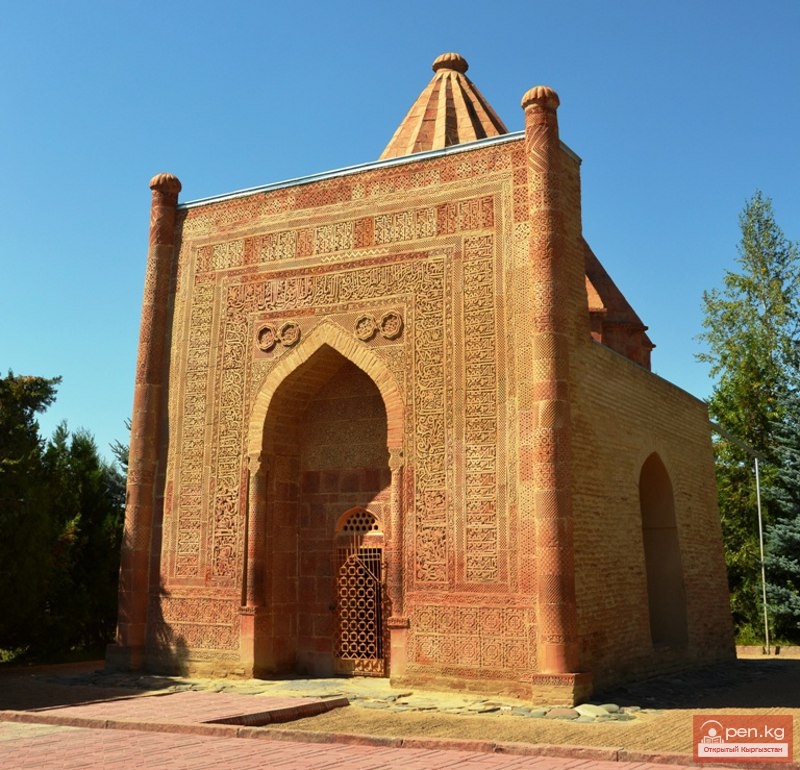 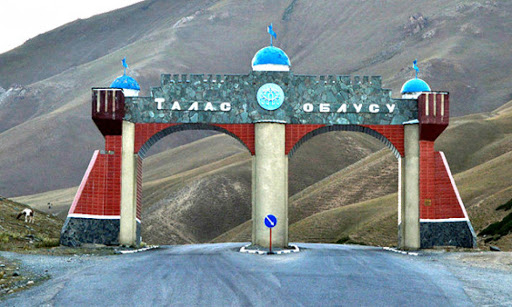 Талас +
ТаласТа
Кайда?
Ош +
ОШТО
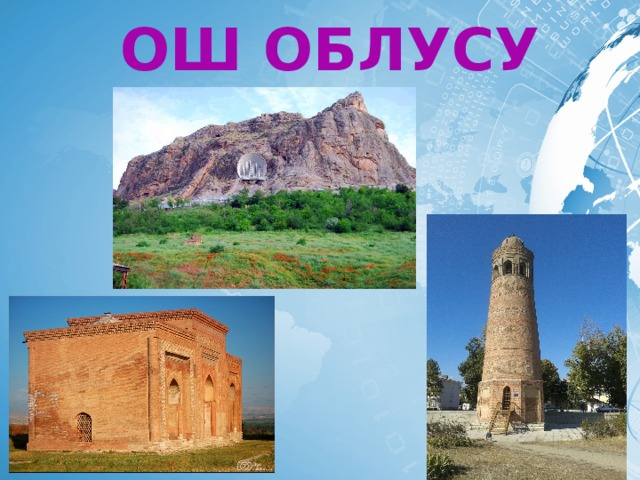 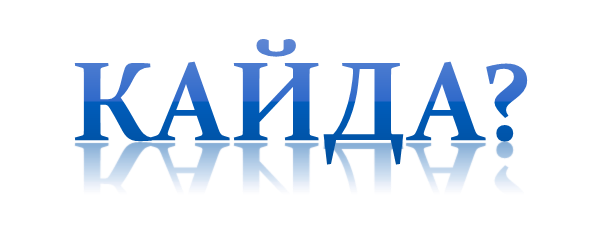 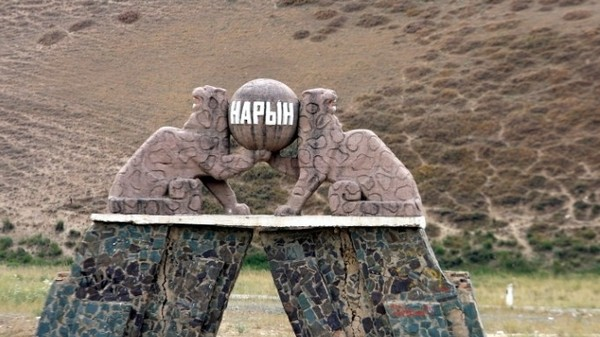 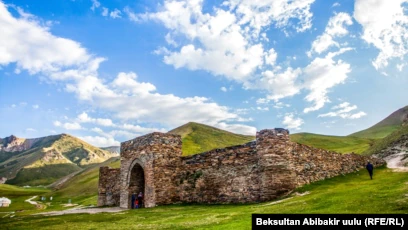 Нарын + =
НАРЫНДА
Биз кайда жашайбыз
Балдар?
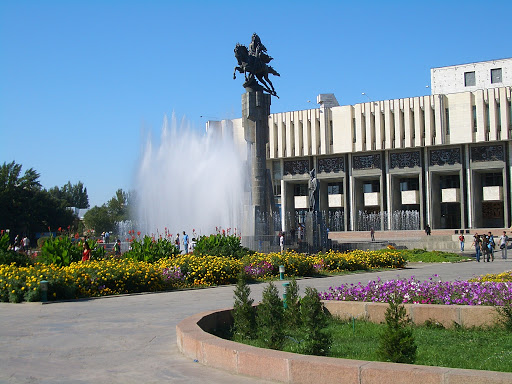 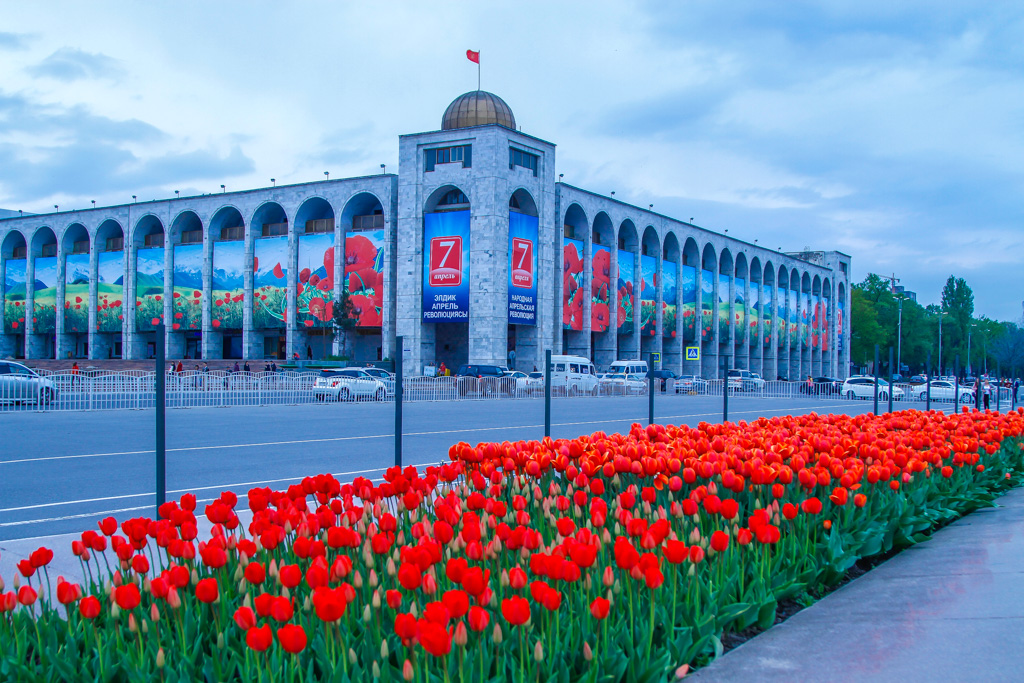 Бишкек + =
БИШКЕКТЕ
Балдар бүгүн сабакка жакшы катыштыңар азаматсыңар! Силерге мен быйтыкчаларды белекке бергим келип турат
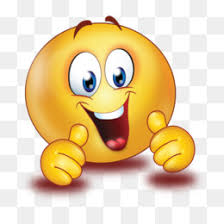 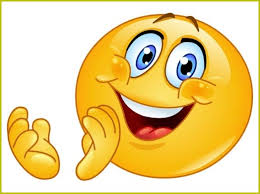 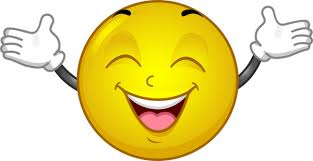 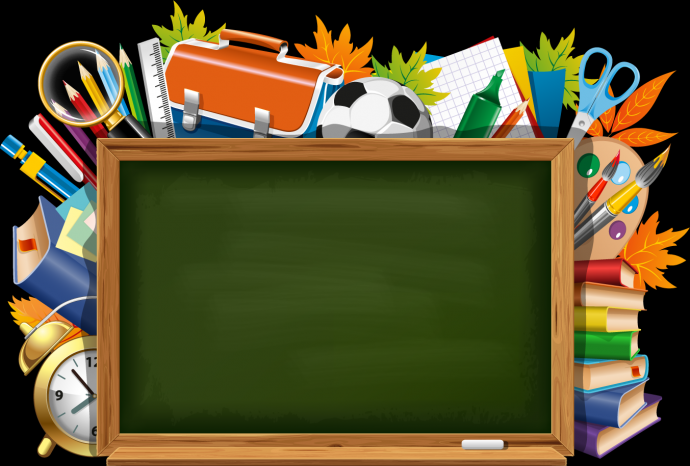 Үйгө тапшырма: Иш дептери 32 бет, текст боюнча толуктап жазып келгиле!